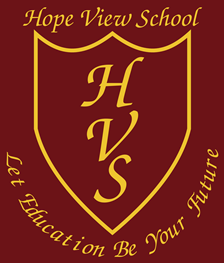 Our Curriculum: The Big Picture